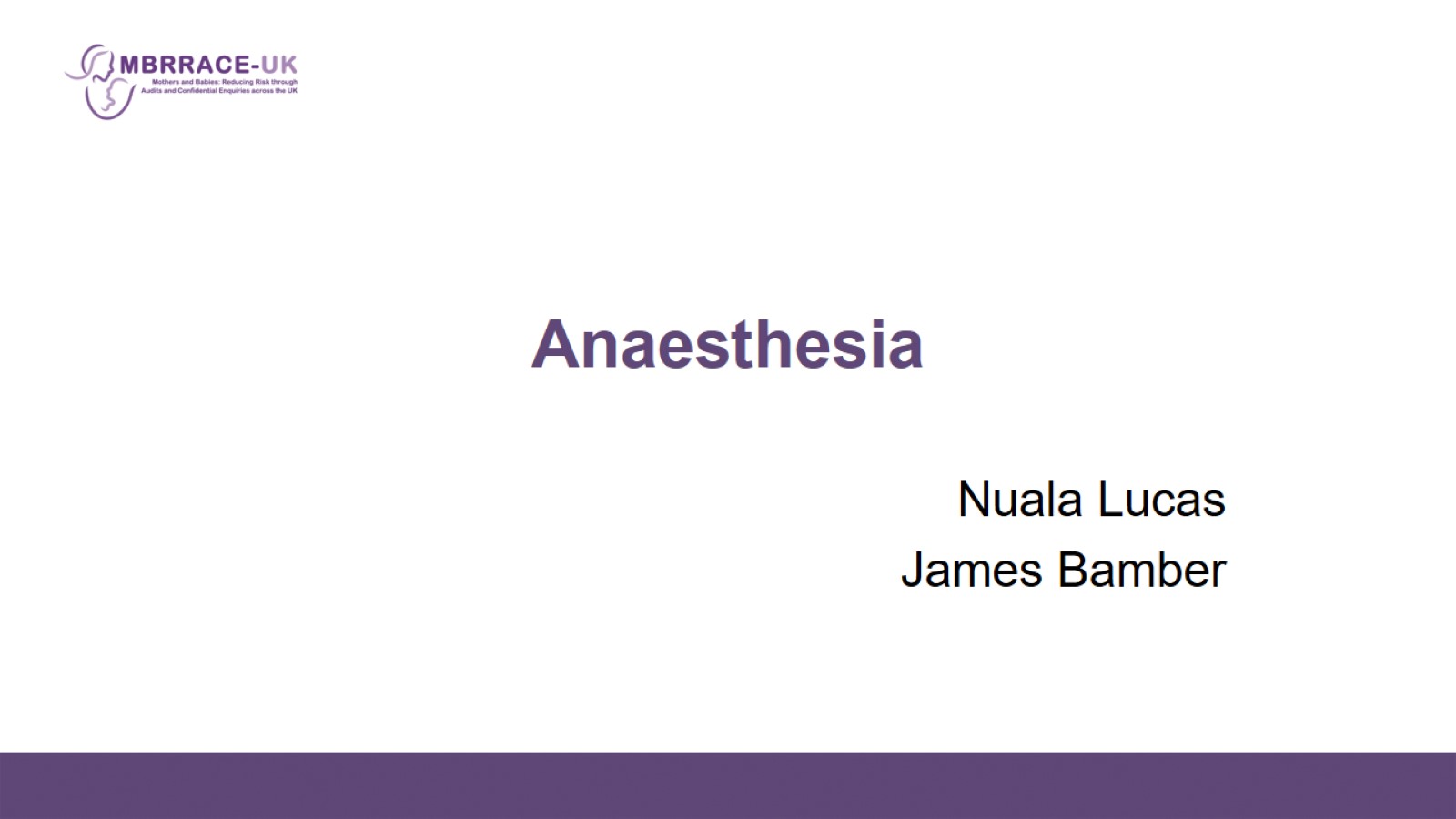 Anaesthesia
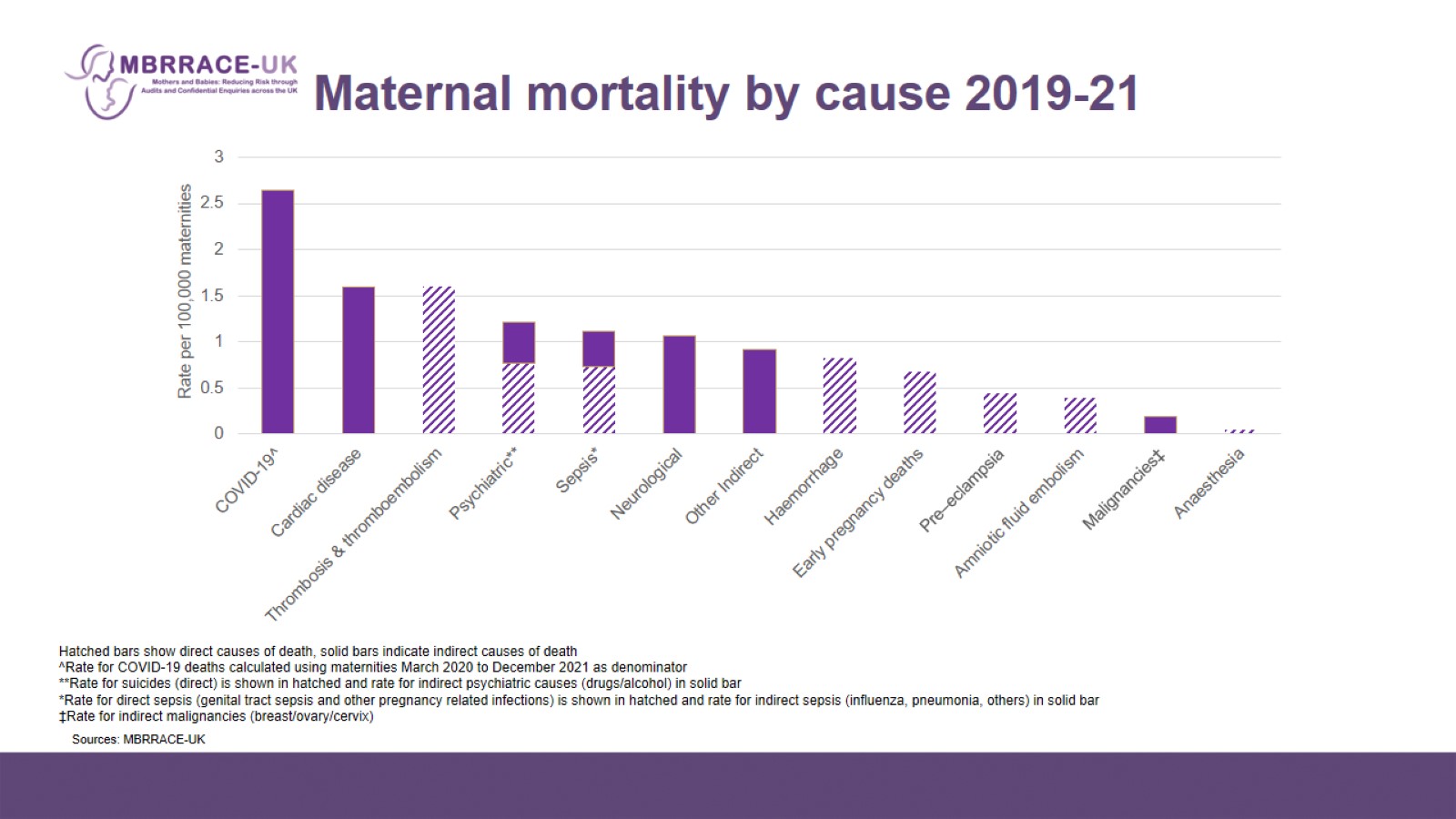 Maternal mortality by cause 2019-21
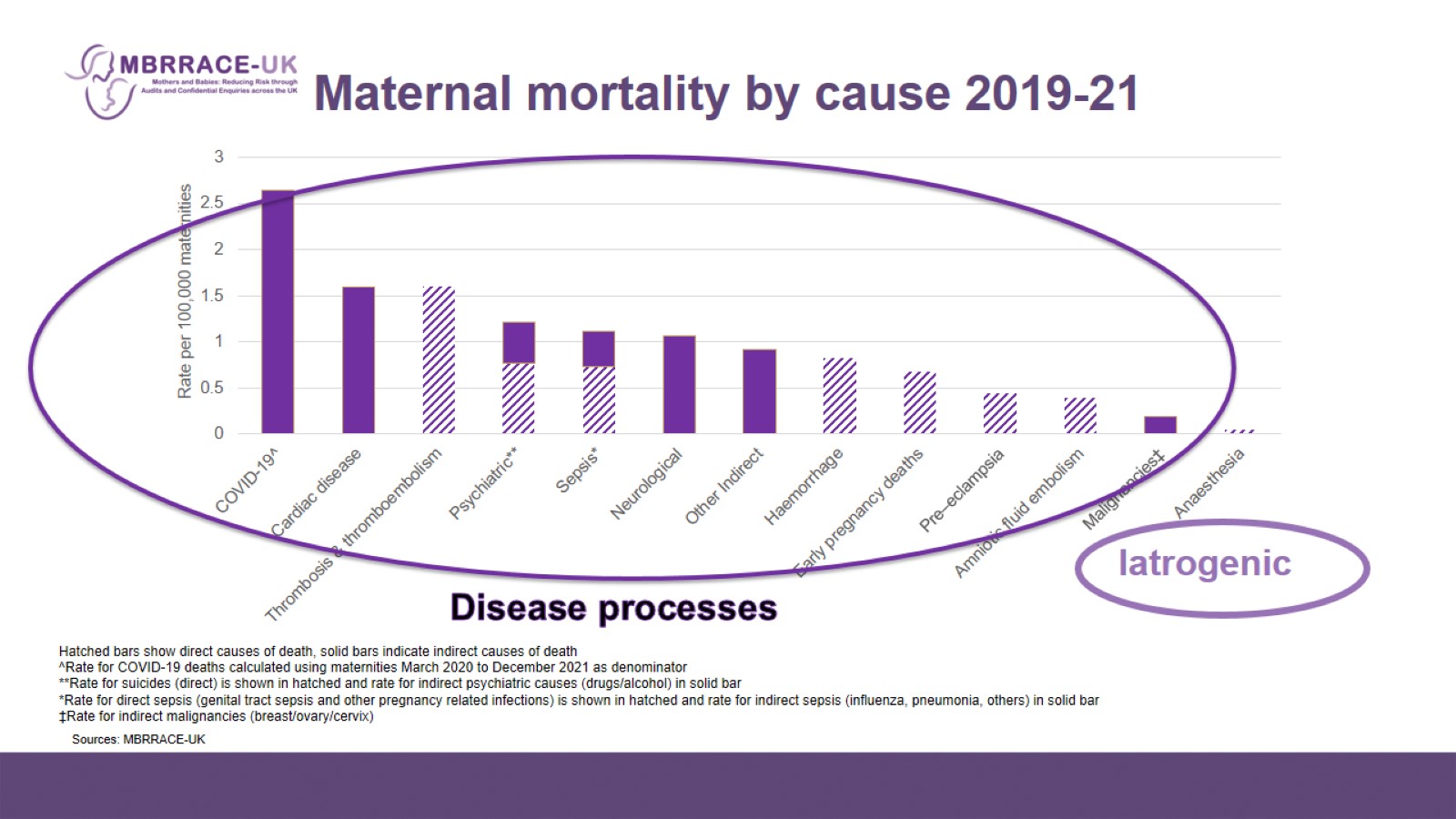 Maternal mortality by cause 2019-21
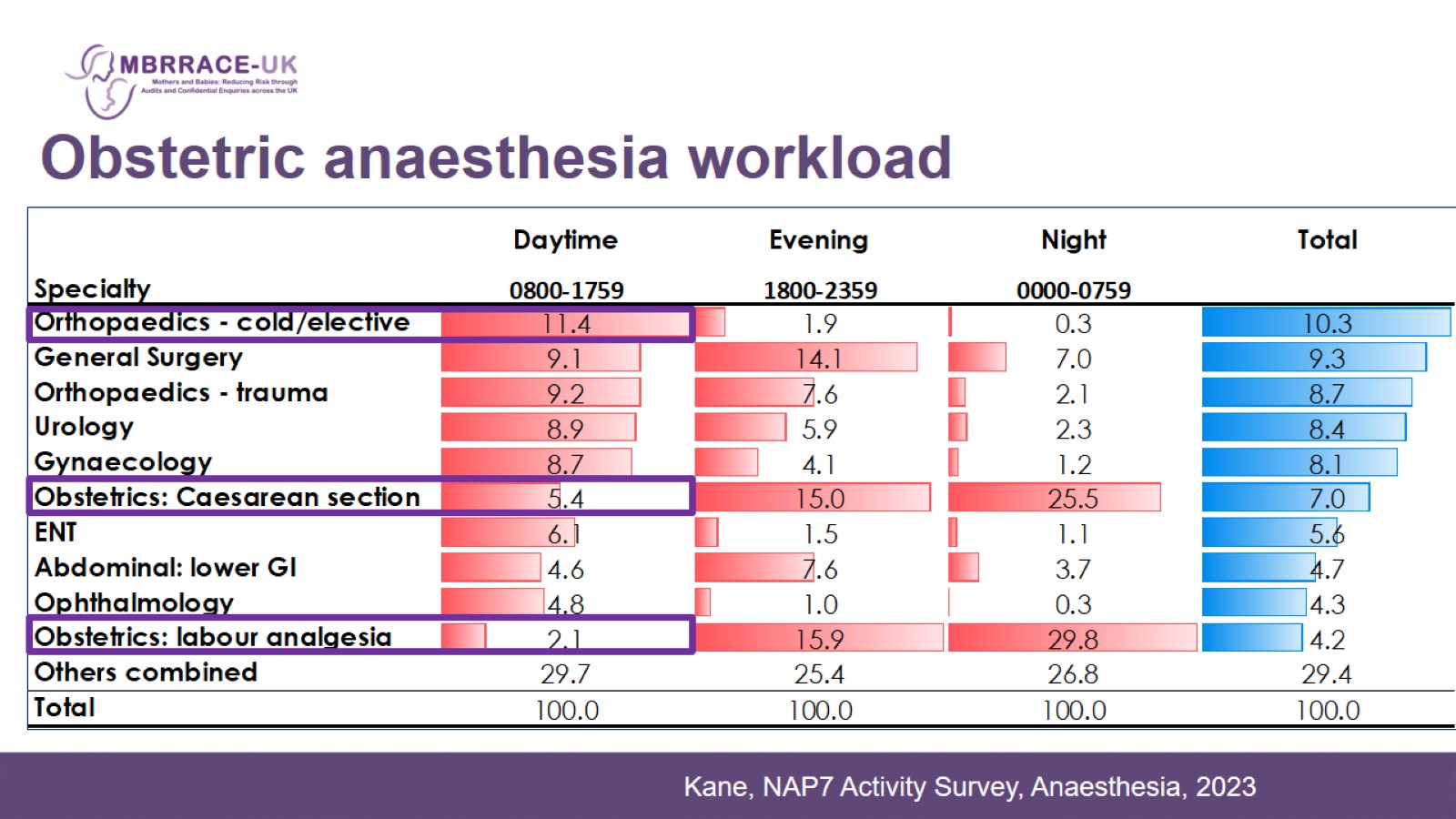 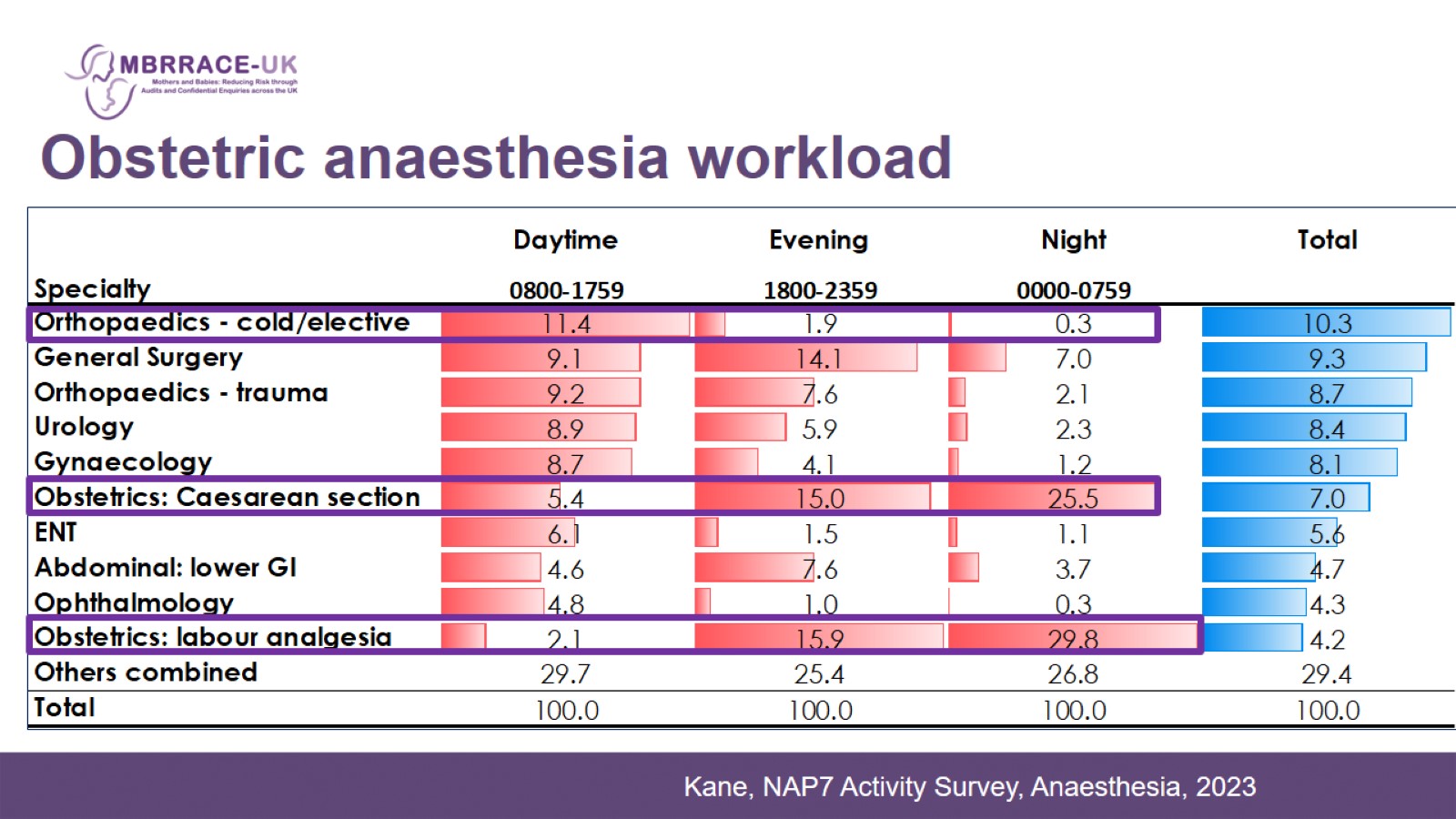 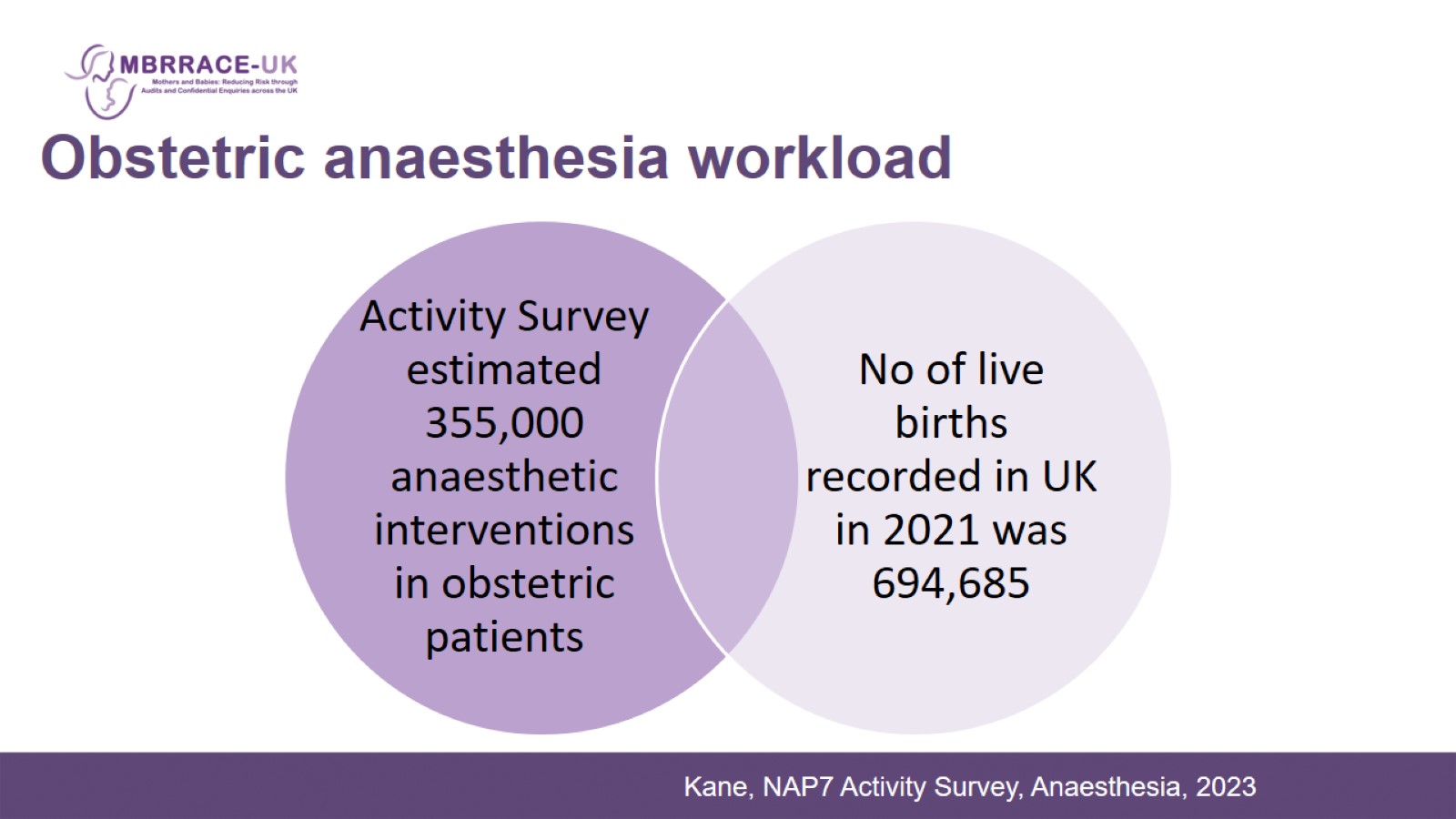 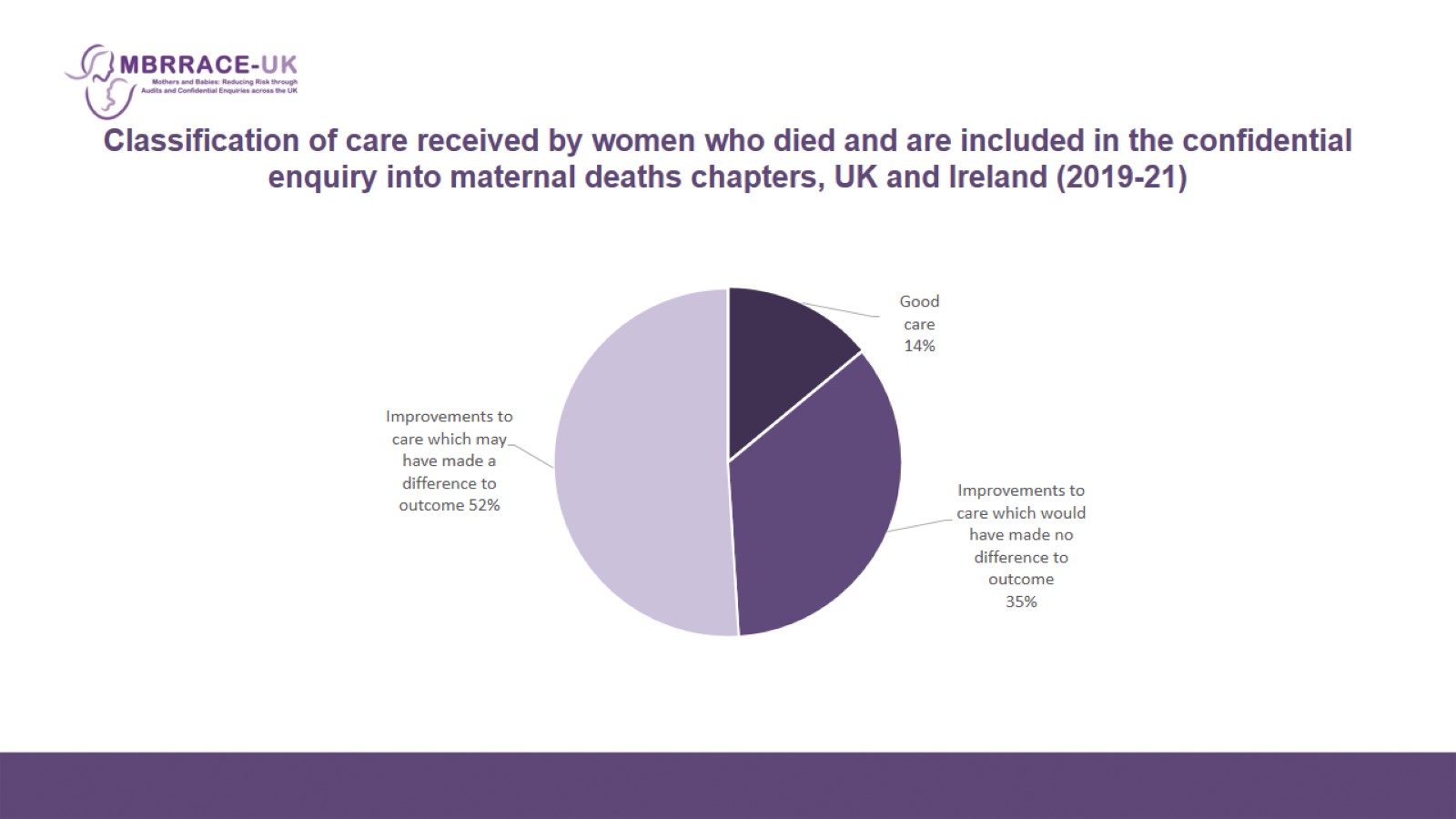 Classification of care received by women who died and are included in the confidential enquiry into maternal deaths chapters, UK and Ireland (2019-21)
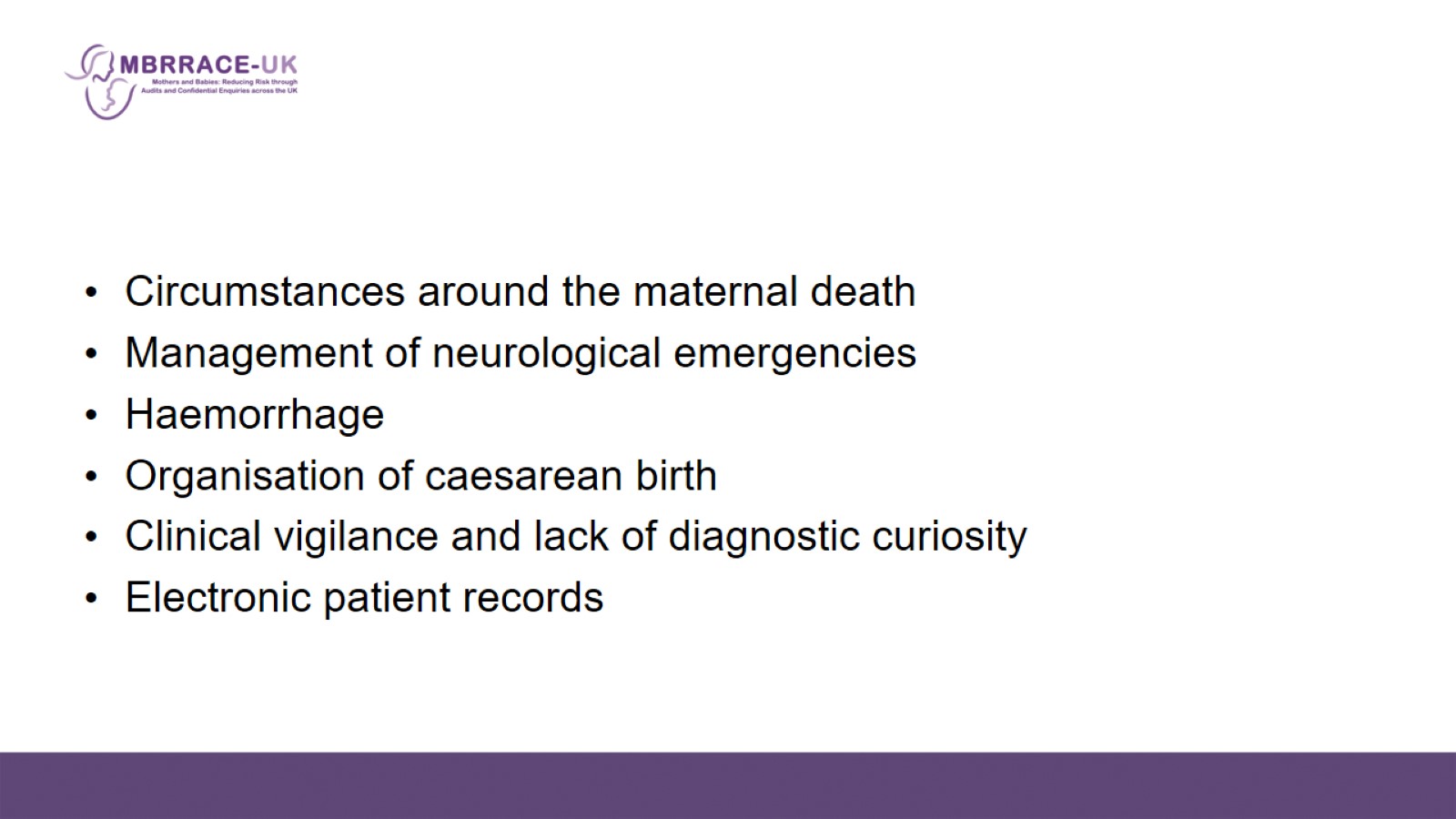 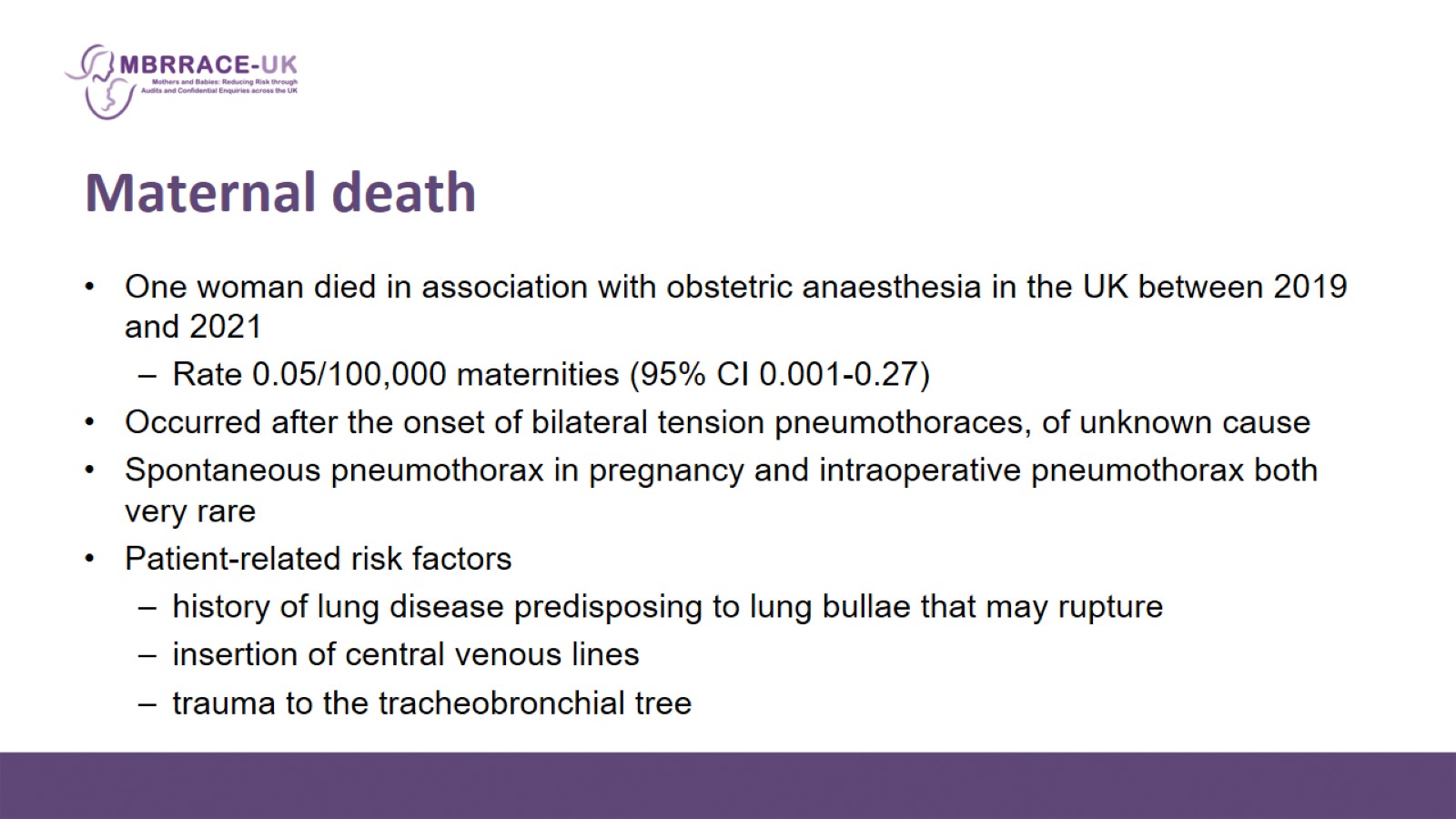 Maternal death
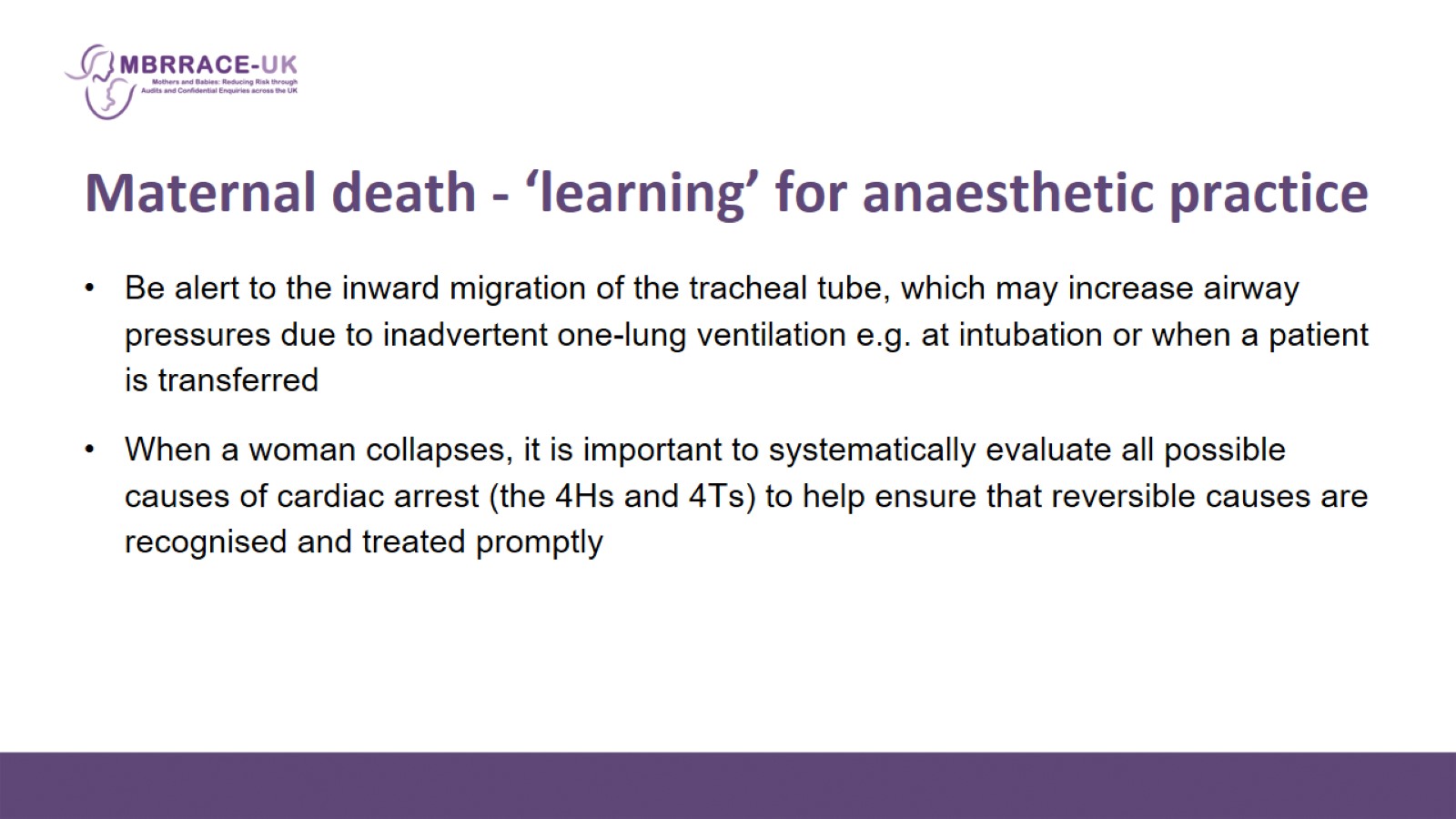 Maternal death - ‘learning’ for anaesthetic practice
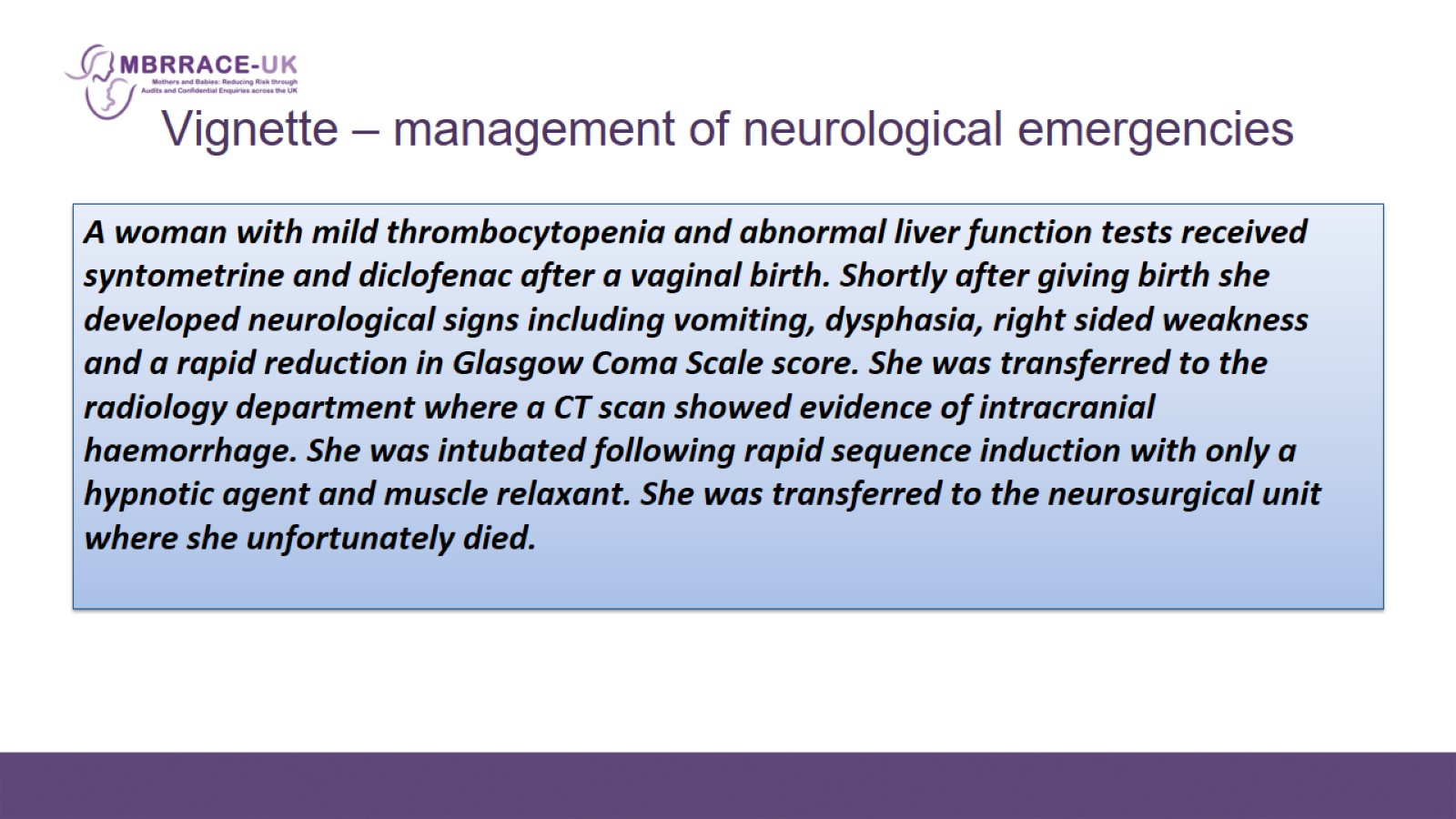 Vignette – management of neurological emergencies
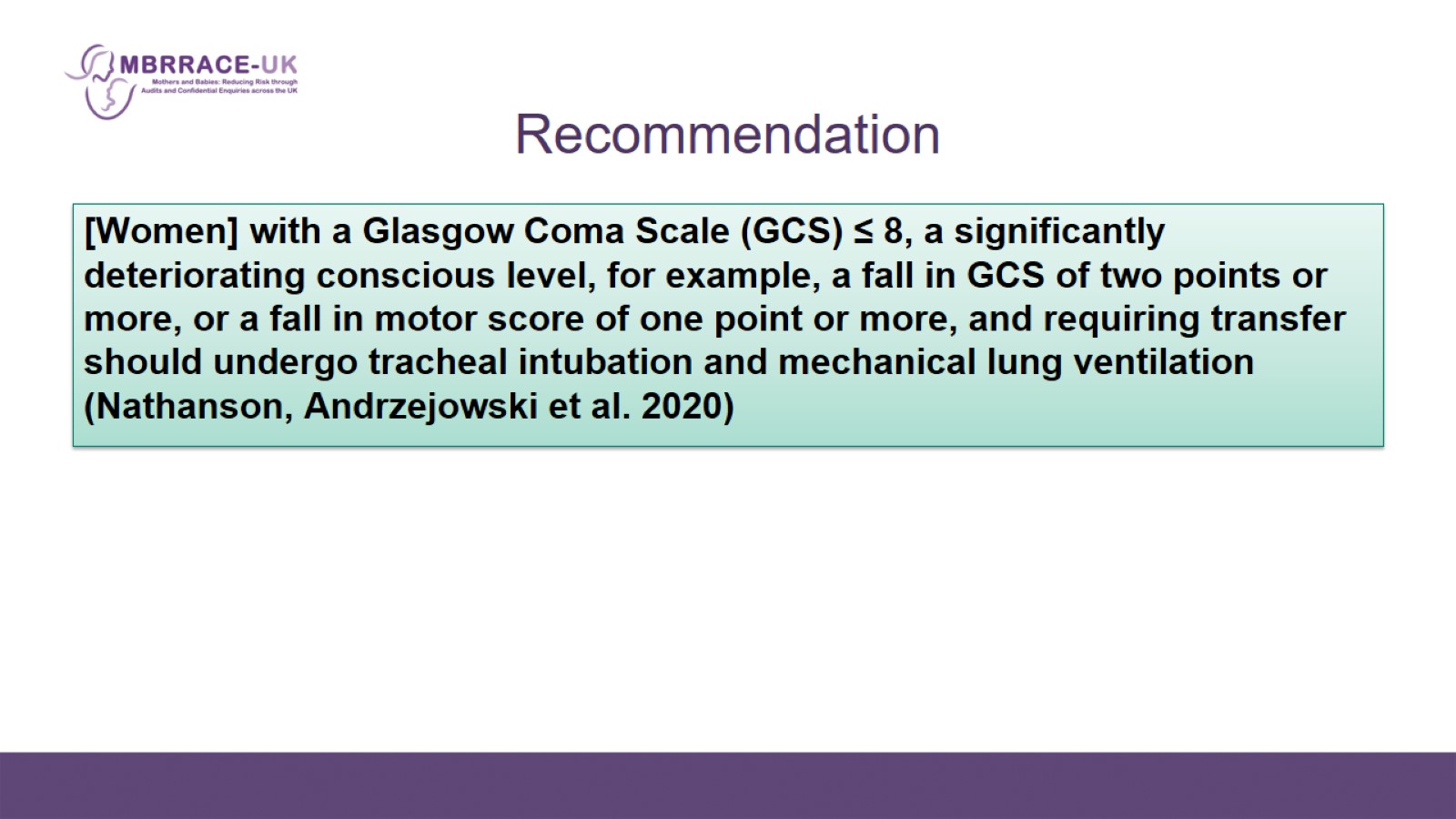 Recommendation
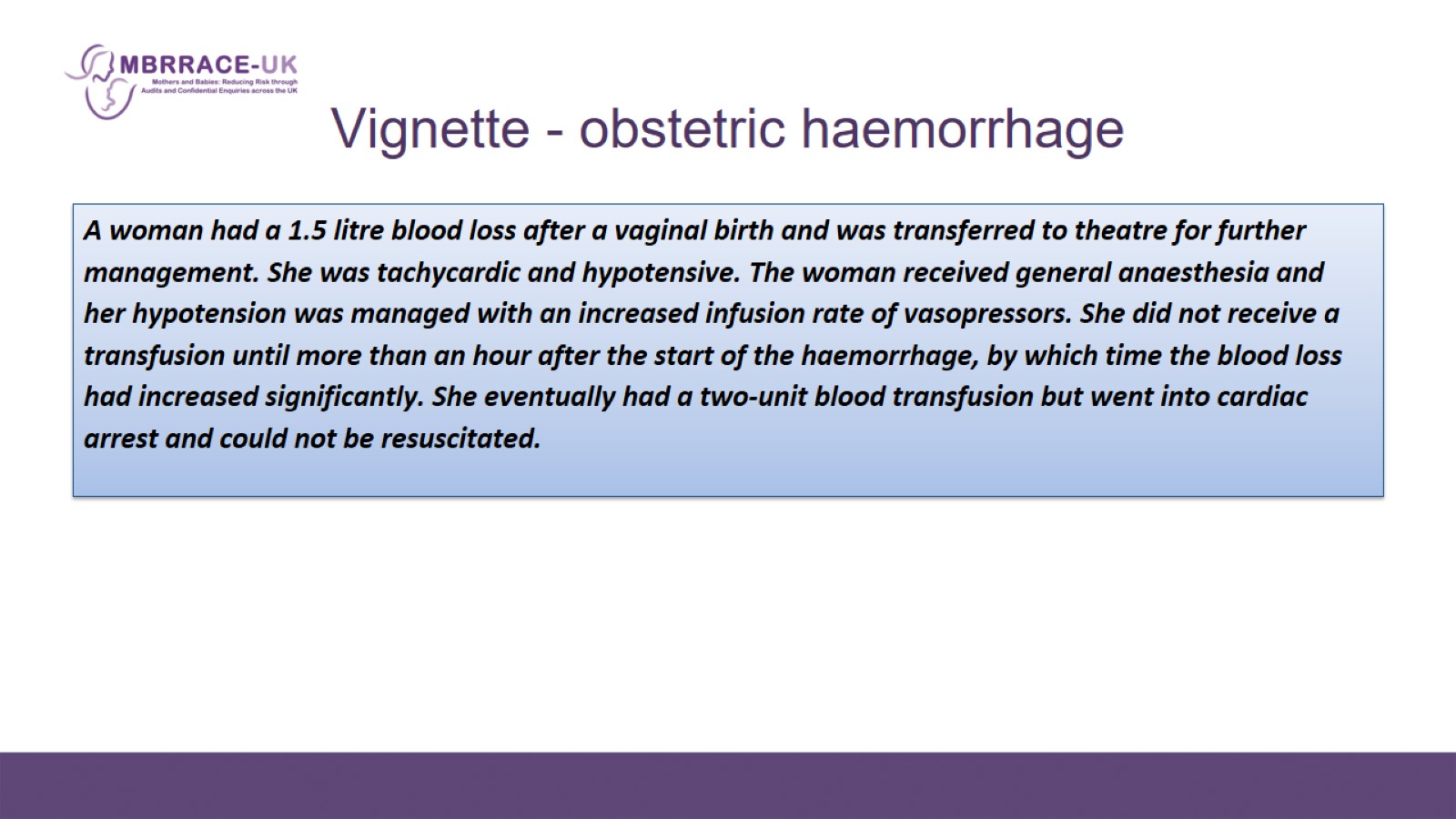 Vignette - obstetric haemorrhage
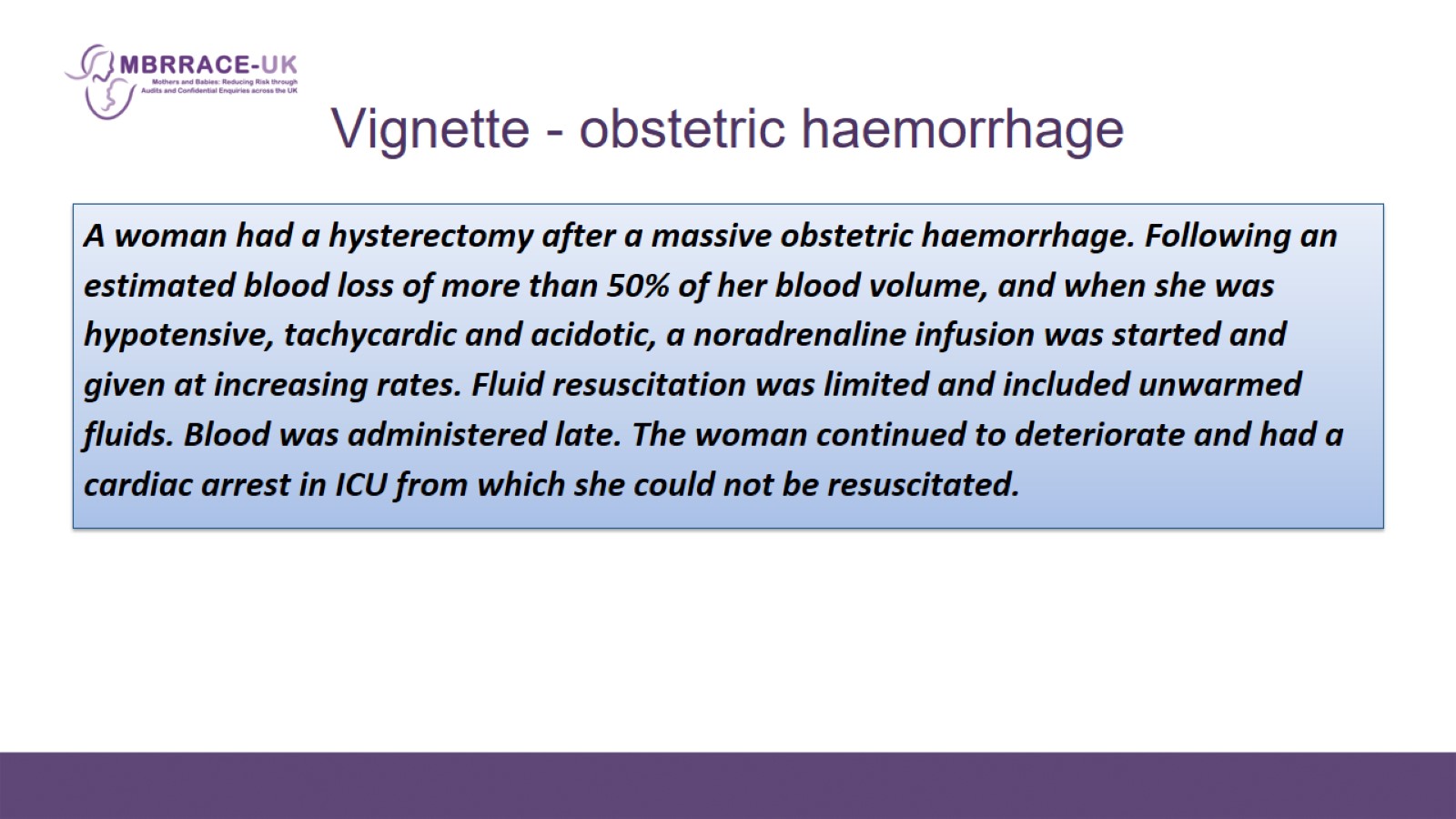 Vignette - obstetric haemorrhage
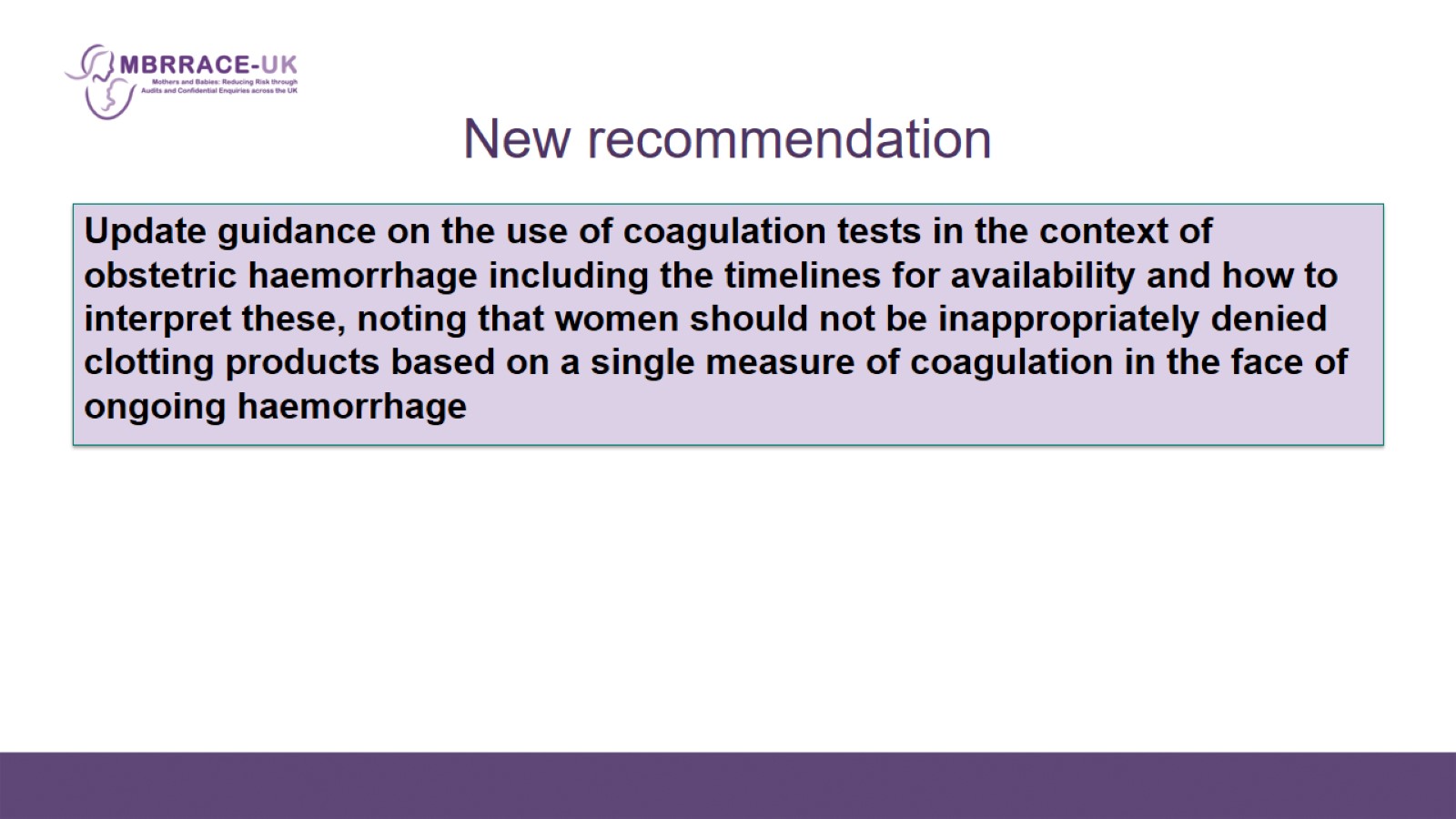 New recommendation
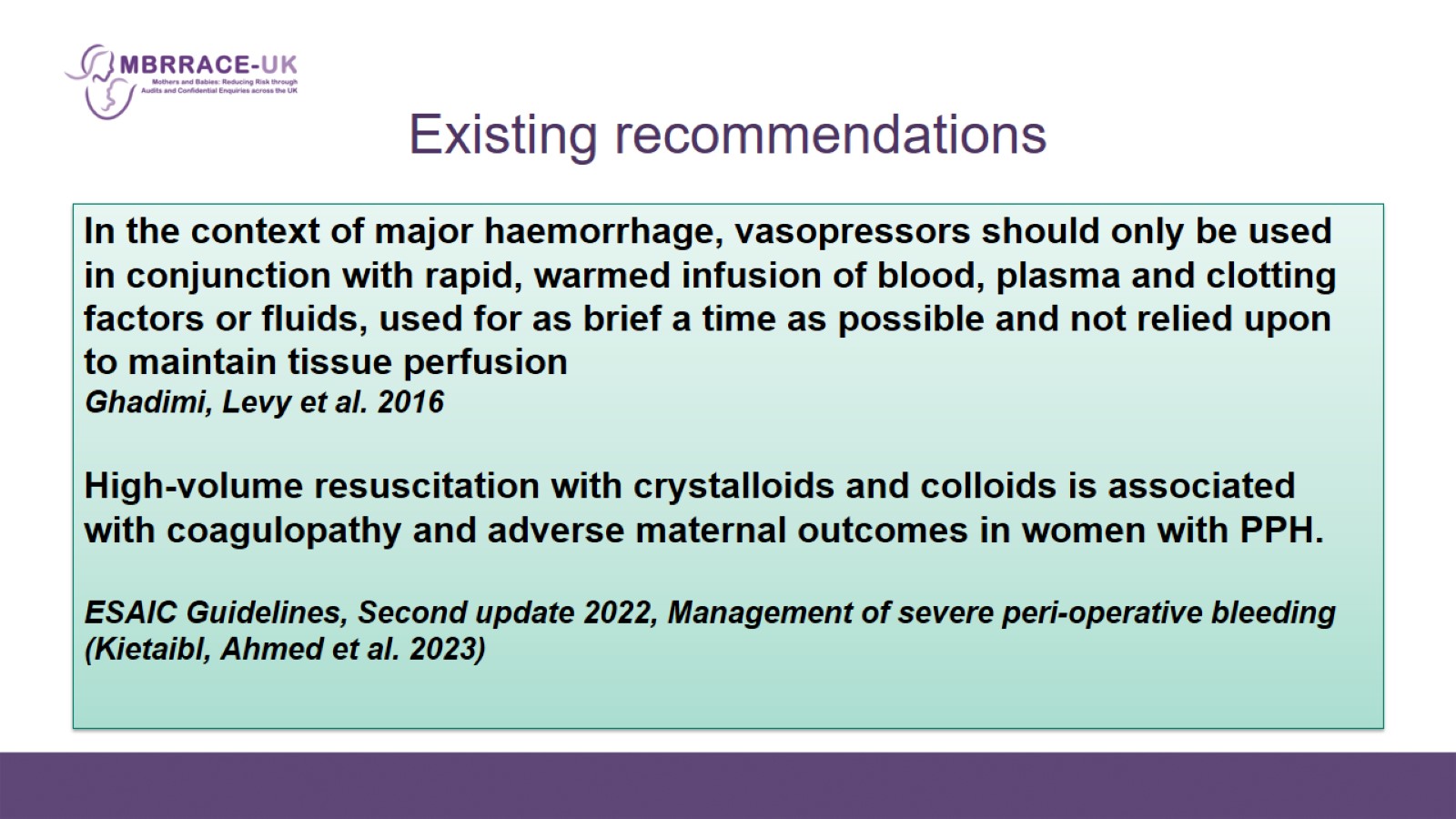 Existing recommendations
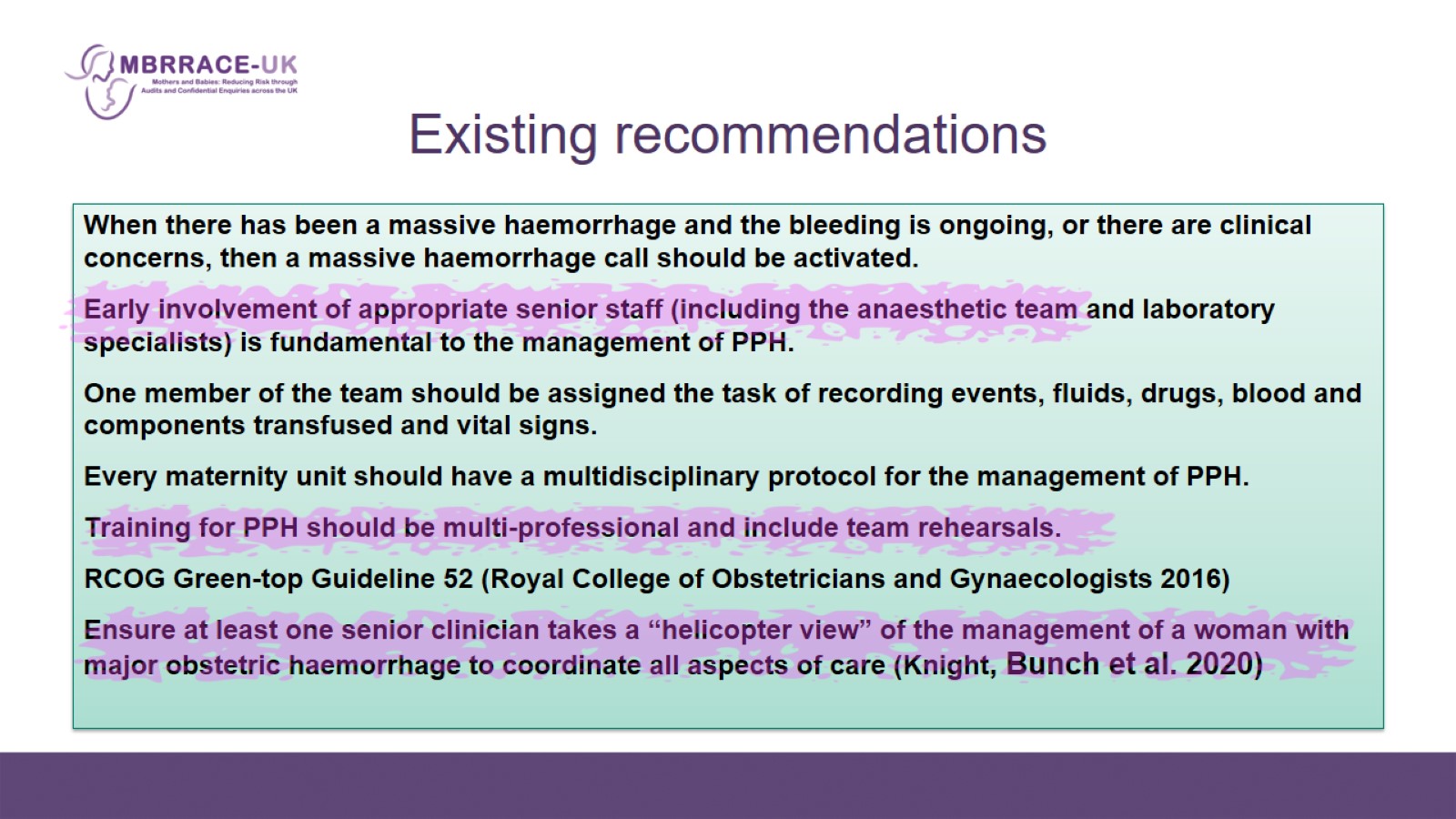 Existing recommendations
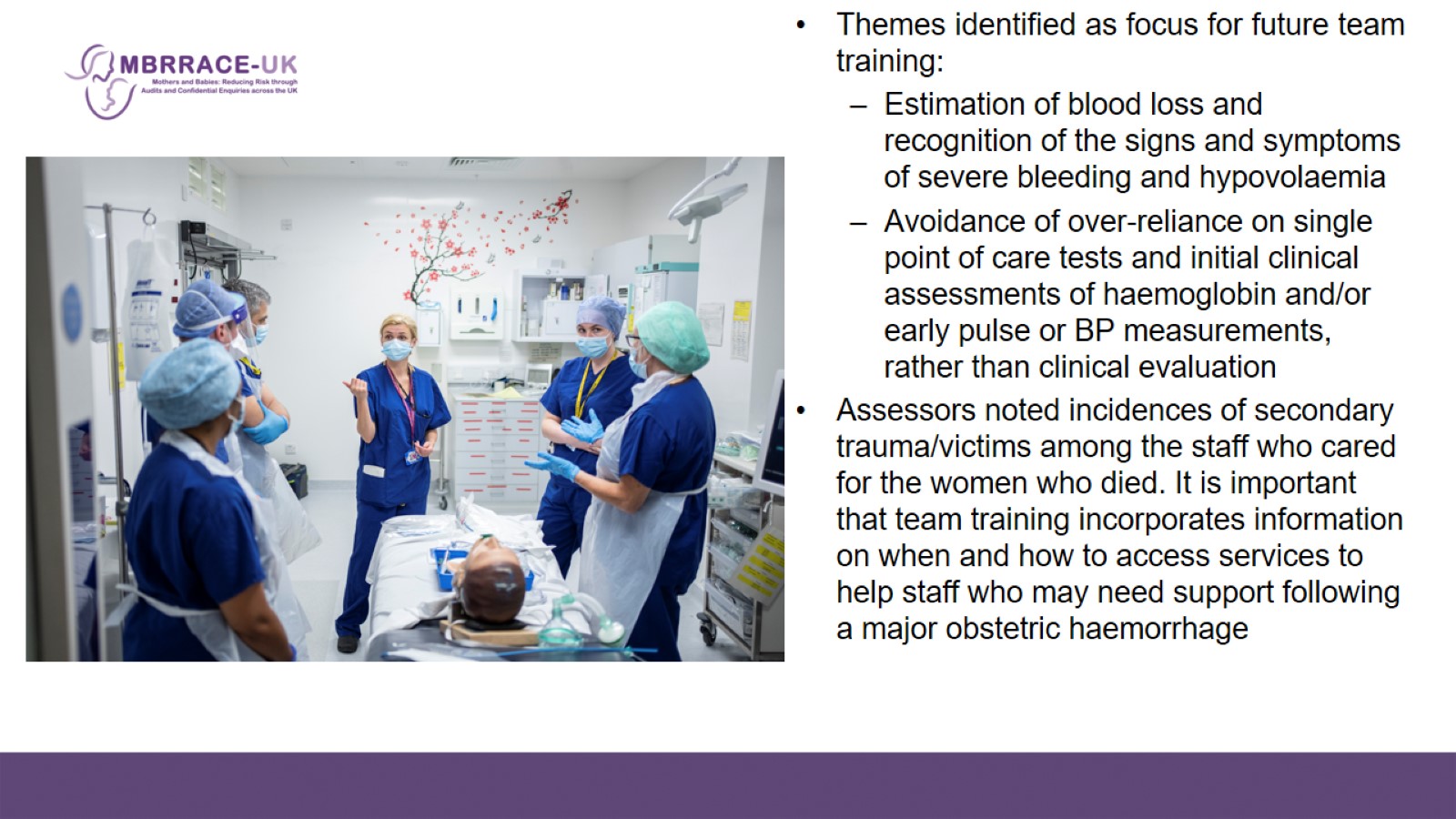 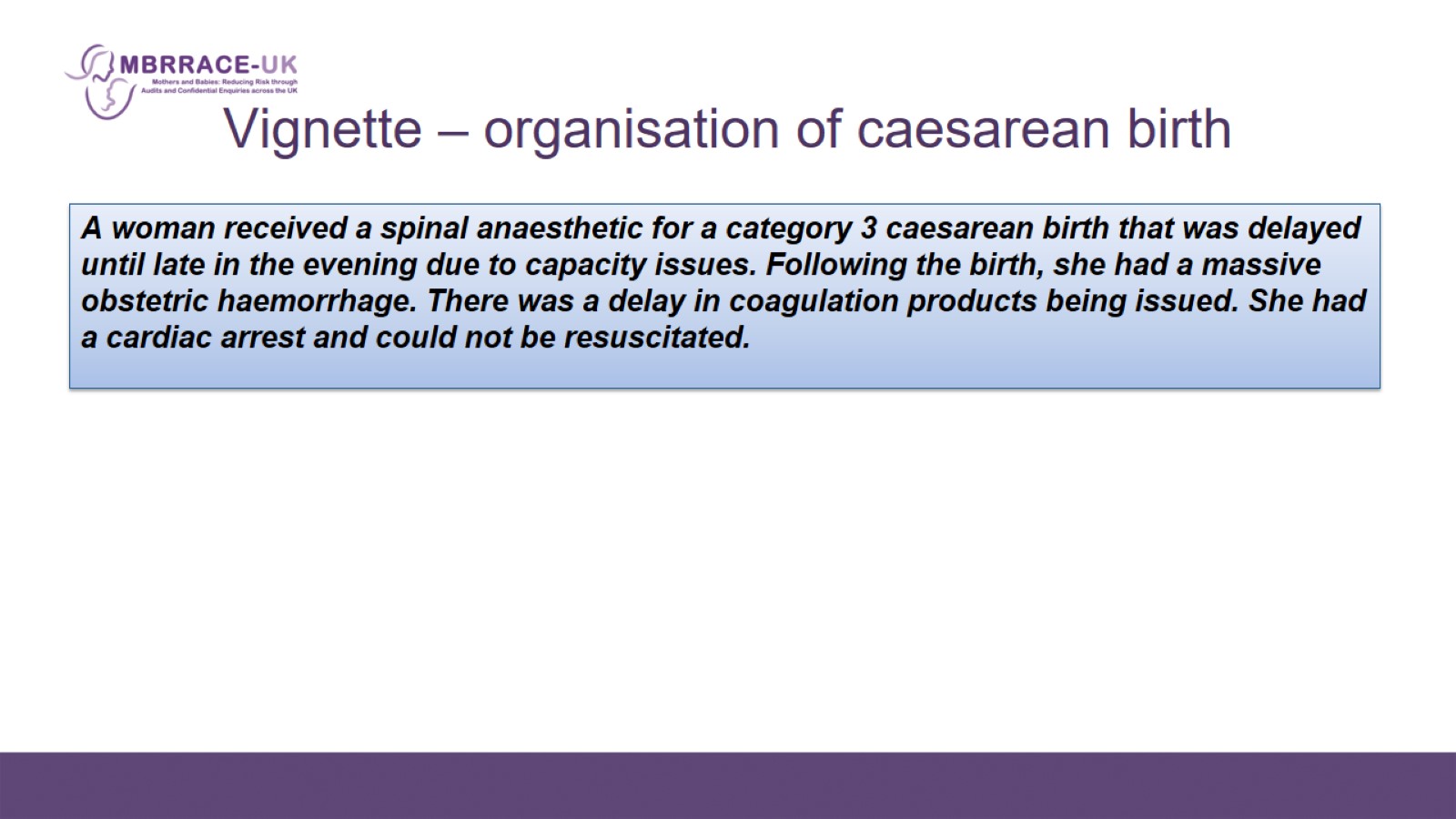 Vignette – organisation of caesarean birth
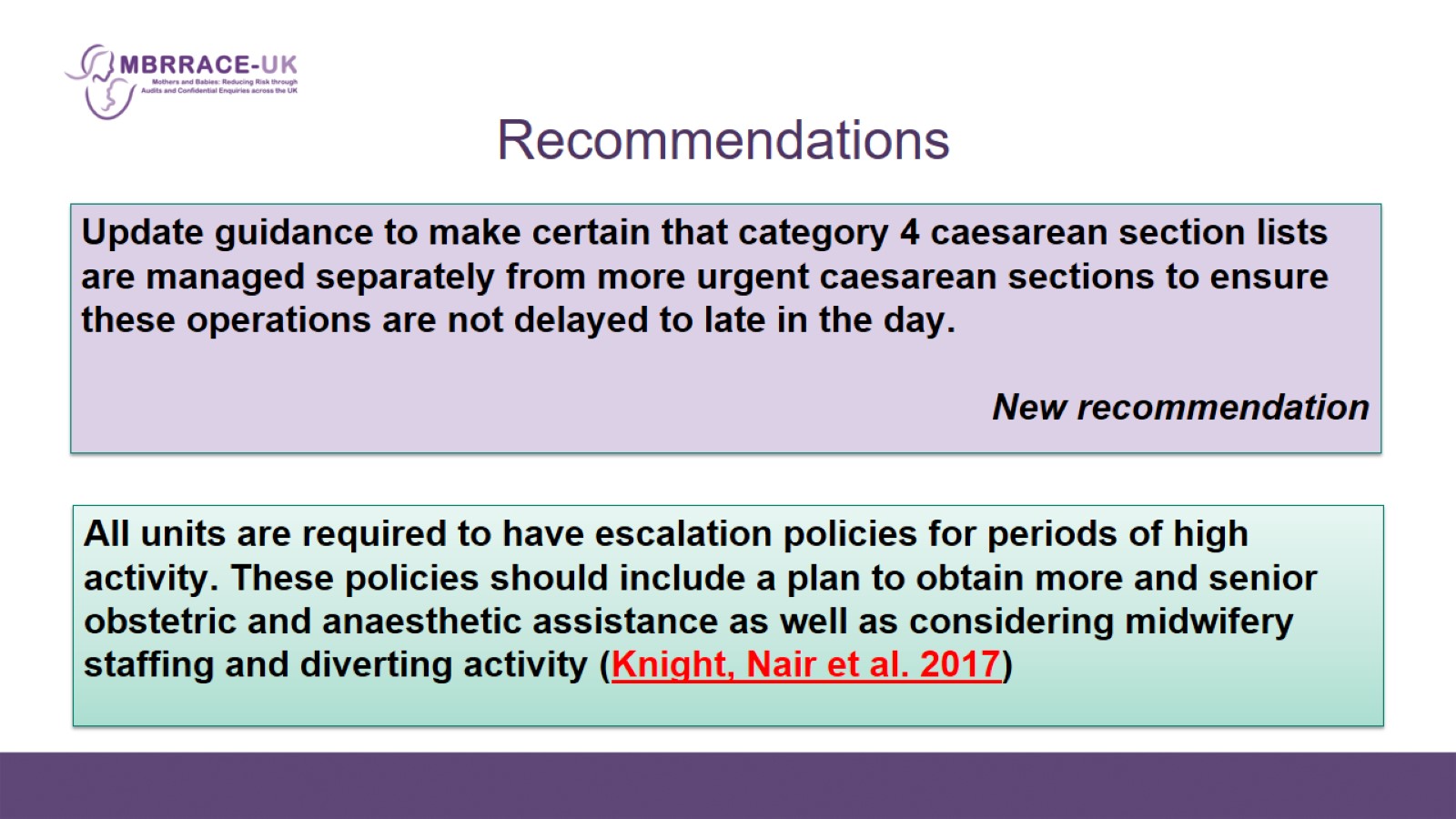 Recommendations
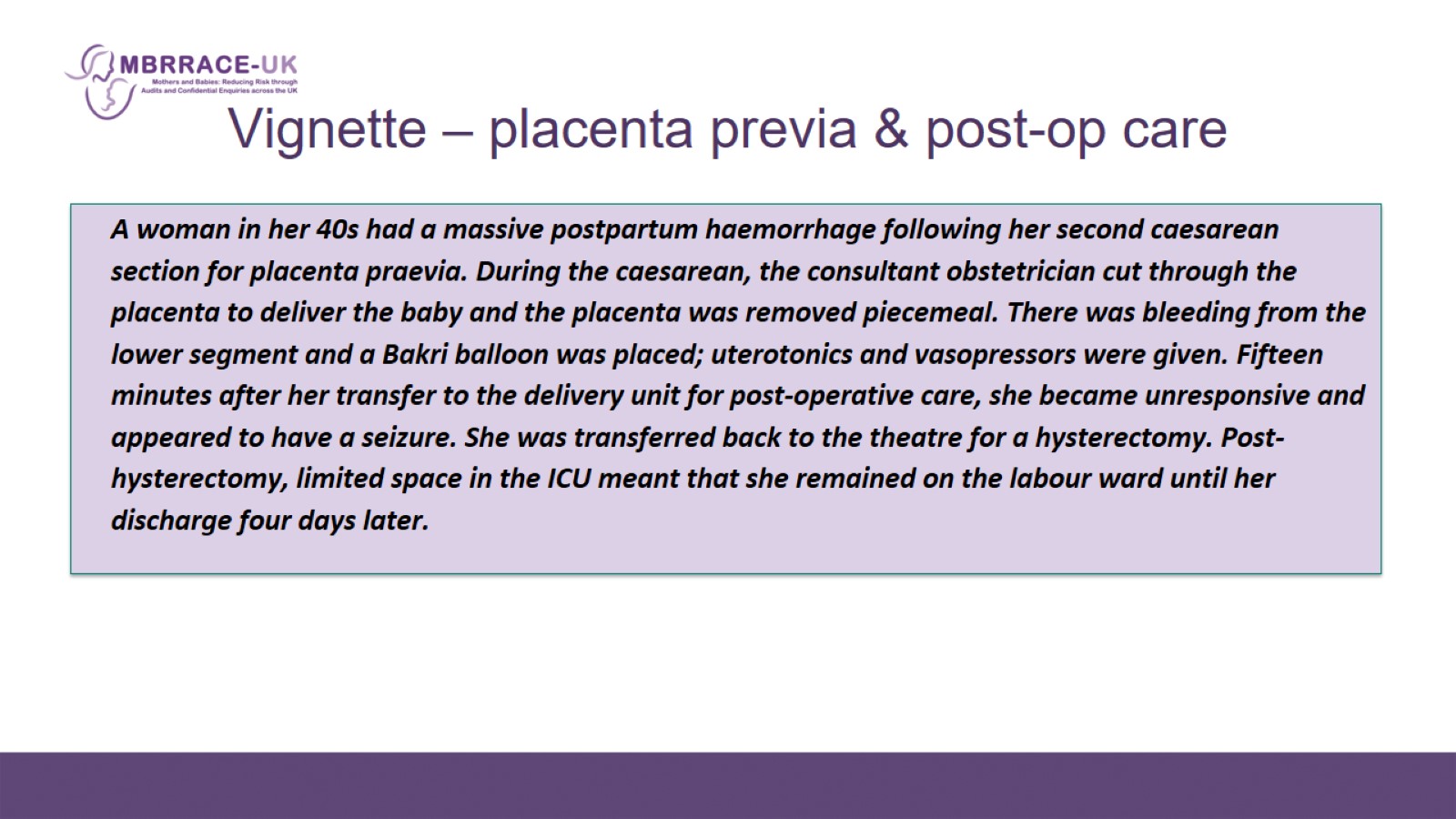 Vignette – placenta previa & post-op care
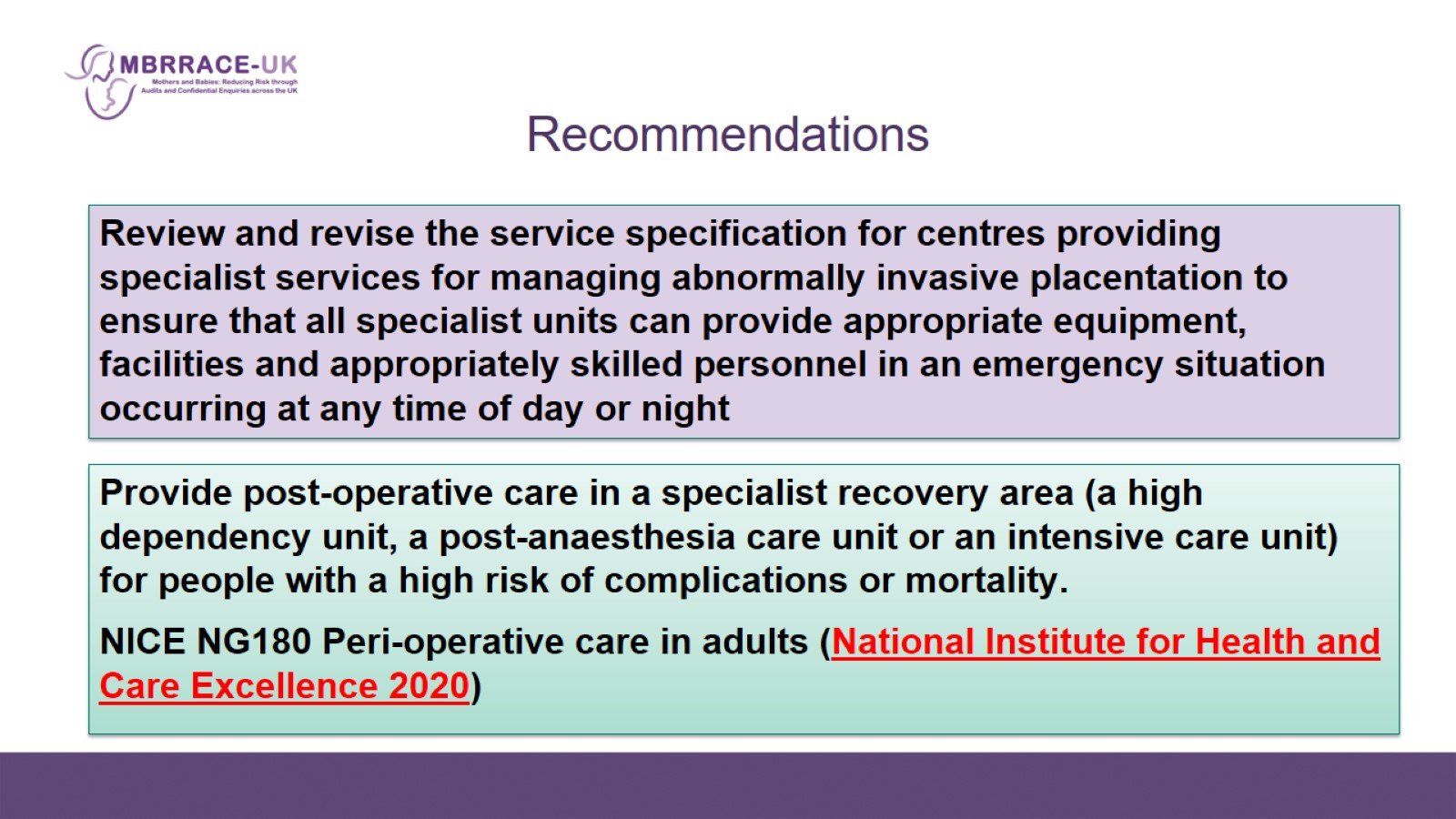 Recommendations
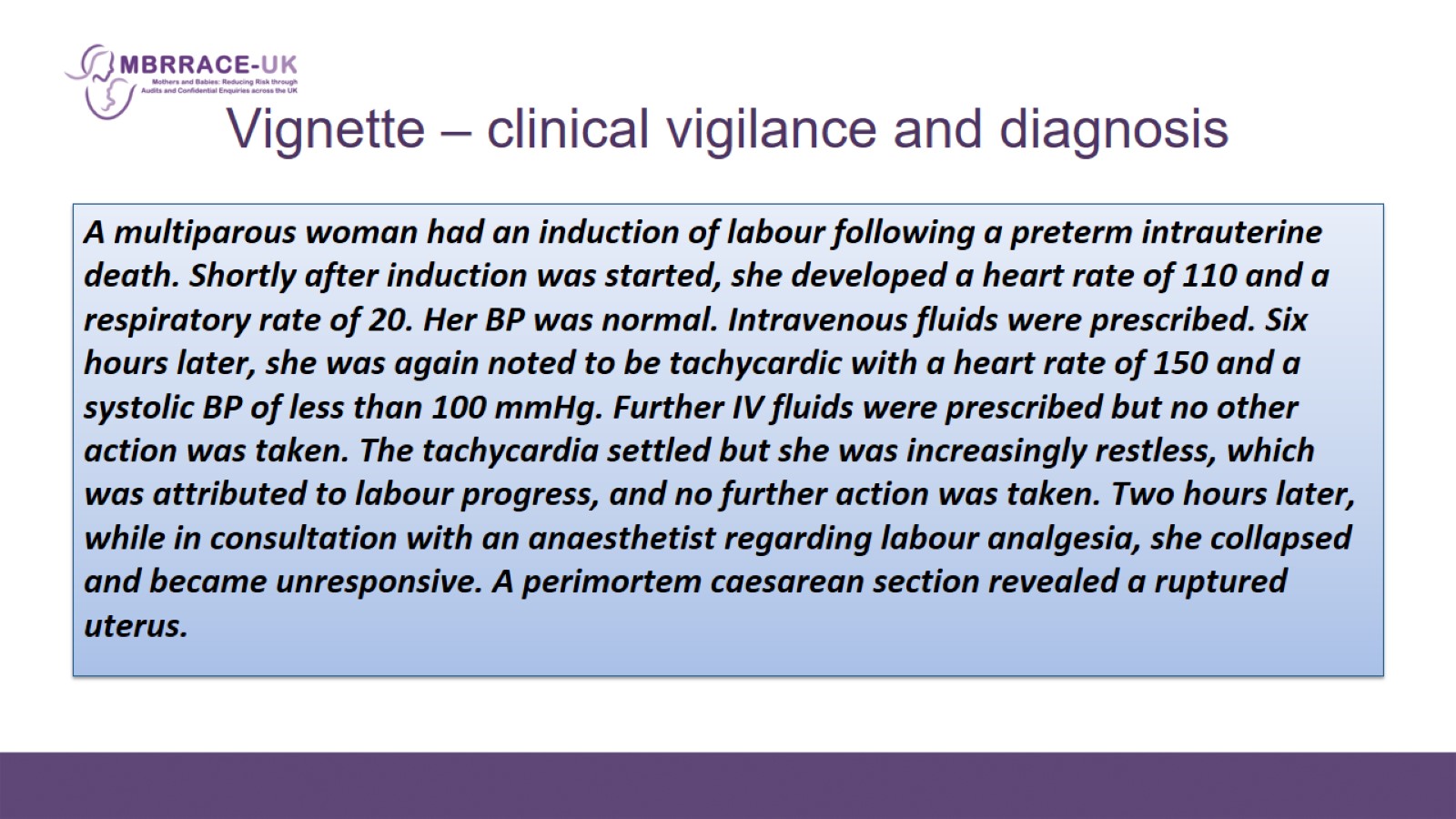 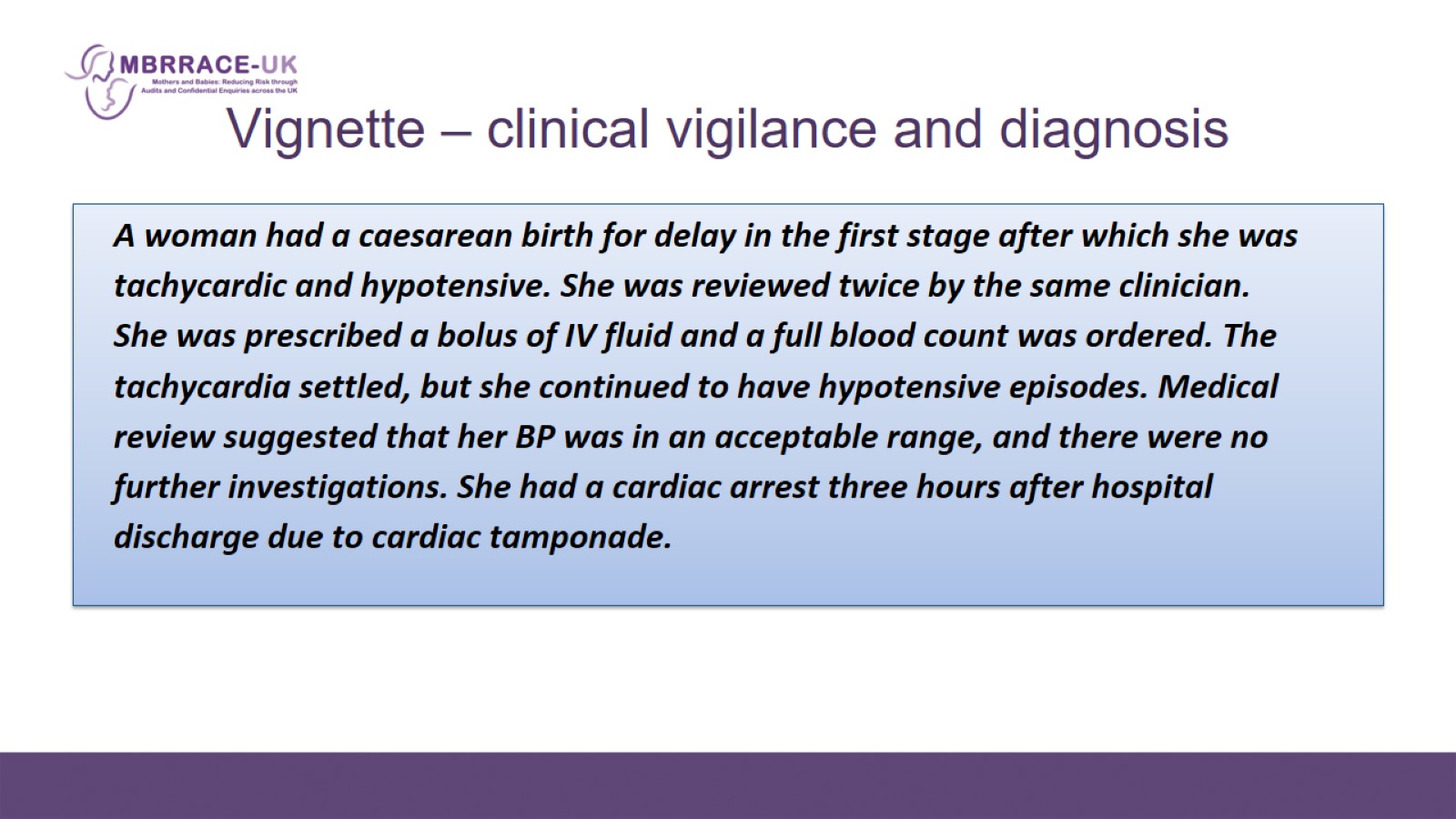 Vignette – clinical vigilance and diagnosis
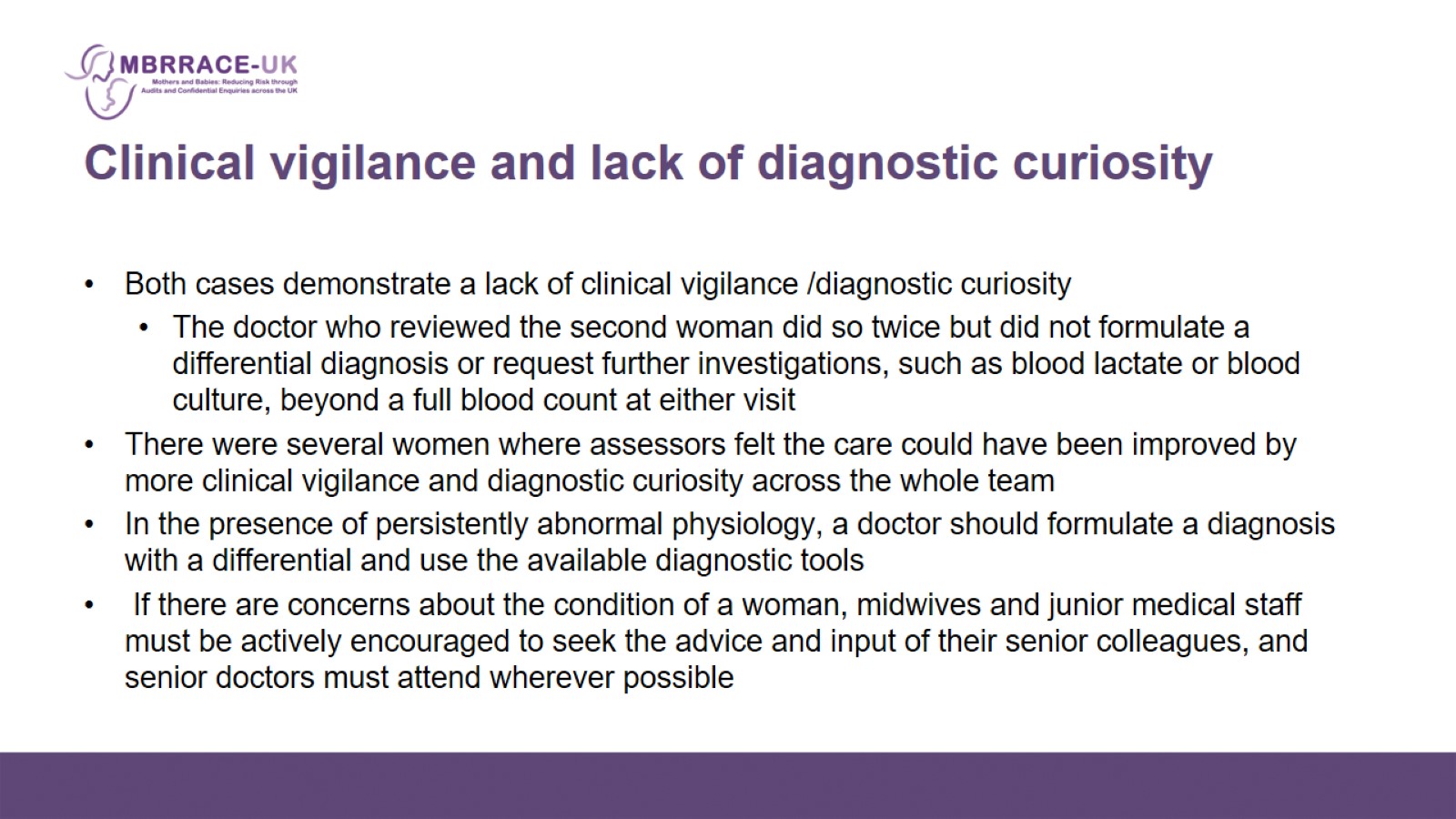 Clinical vigilance and lack of diagnostic curiosity
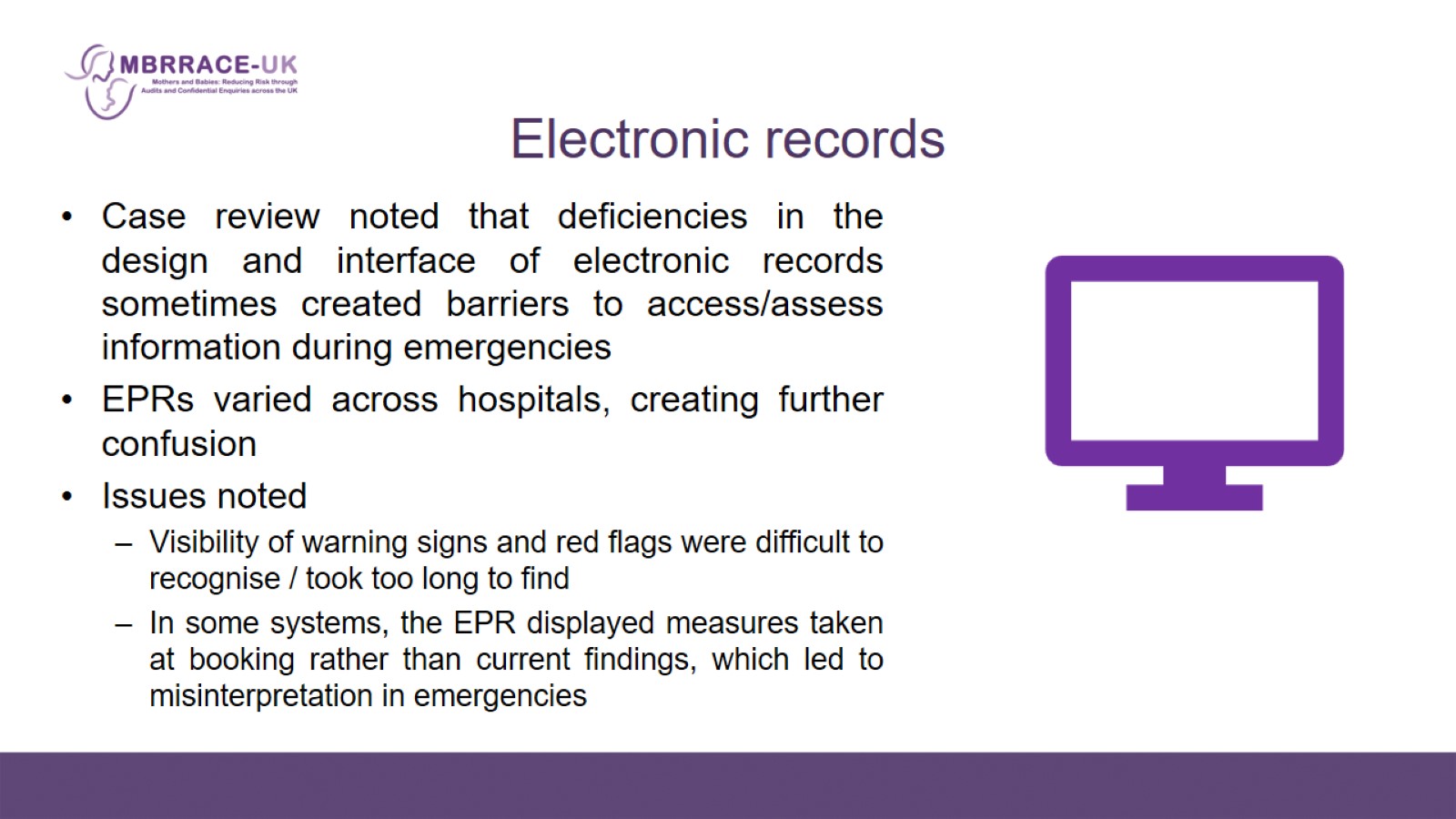 Electronic records